ORGANIGRAMA SSF 2018
Información por Área Organizacional
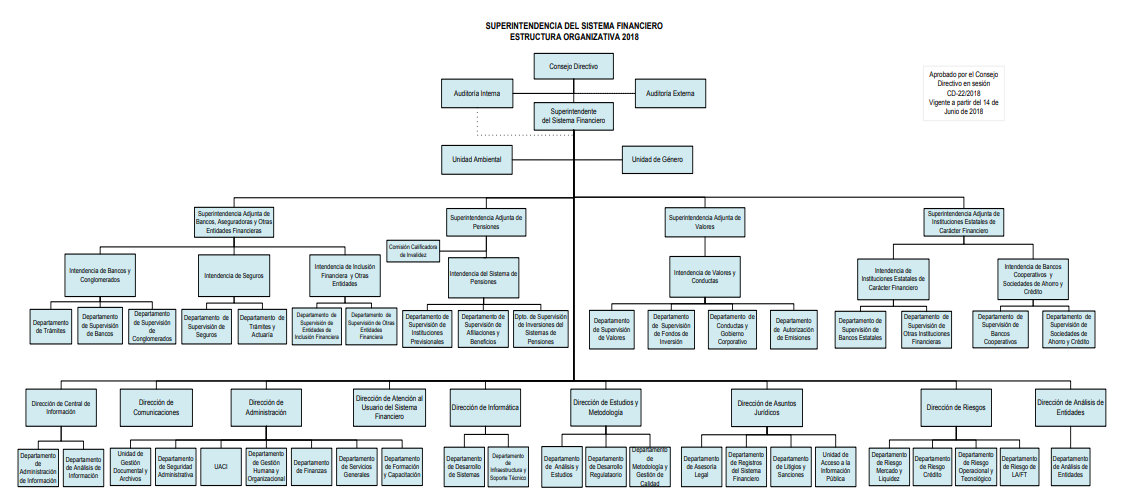 Consejo Directivo
Facultades: Las señaladas en el Art. 15  de La Ley de Supervisión y Regulación del Sistema Financiero: 
a) Emitir las resoluciones pertinentes para los supervisados, dentro de las facultades que le confieren las leyes; 
b) Definir las políticas y criterios bajo las cuales se efectuará la supervisión; 
c) Autorizar la suspensión de operaciones, revocatoria de autorización y cierre de los integrantes del sistema financiero. En el caso del cierre, coordinará las acciones que establezcan las leyes con otras instituciones involucradas; 
d) Autorizar la promoción pública, constitución, funcionamiento, inicio de operaciones, modificación de los pactos sociales y estatutos en su caso, fusión y otros actos de similar naturaleza de los integrantes del sistema financiero, de conformidad a las disposiciones legales, reglamentarias o normativas técnicas establecidas al respecto; Y todas las demás facultades establecidas en el artículo 15 de la Ley de Supervisión y Regulación del Sistema Financiero.
Esta conformado por: El Superintendente del Sistema Financiero, los 4 superintendentes adjuntos nombrados de conformidad al procedimiento establecido en la Ley, un Director nombrado por el Consejo de Ministros de terna propuesta por el Ministerio de Economía, un Director nombrado por el Consejo de Ministros de terna propuesta por el Ministerio de Hacienda, un Director nombrado por el Presidente de la República de una terna propuesta por el Colegio de Profesionales en Ciencias Económicas, un Director nombrado por el Presidente de la República de una terna propuesta por el Consejo de Vigilancia de la Profesión de la Contaduría Pública y Auditoría, y un director suplente por cada uno de los últimos cuatro directores.

No. de servidores públicos: 13
Superintendente del Sistema Financiero
Funciones:
a) Dirigir la Superintendencia; 
b) Ejecutar los acuerdos y resoluciones del Consejo; 
c) Emitir las resoluciones pertinentes para los supervisados, dentro de las facultades que le confieren las leyes; 
d) Conocer las políticas internas de los integrantes del sistema financiero, en materia de gestión de riesgos, códigos de conducta y otro tipo de requisitos que les son exigidos, en particular, los referidos en los literales c) y d) del artículo 35 de esta Ley, pudiendo solicitar explicaciones y ampliaciones cuando lo considere pertinente, en atención a las mejores prácticas internacionales; 
e) Efectuar la supervisión individual y consolidada de los integrantes del sistema financiero, así como la supervisión de los demás sujetos regulados por esta Ley; 
f) Comunicar a los sujetos supervisados las irregularidades o infracciones que notare en sus operaciones; 
g) Imponer las sanciones correspondientes de conformidad a las leyes; etc

Y las demás que le señala el artículo 19 de la Ley de Supervisión y Regulación del Sistema Financiero, y otras leyes y disposiciones aplicables.

No. De Servidores Públicos: 2
Auditoría Interna
Su objetivo efectuar revisiones críticas de los procesos contables, financieros, administrativos y operativos y de gestión de la institución a fin de obtener evaluaciones objetivas e independientes que reflejen la efectividad de los sistemas de control interno de la Institución. 
Sus funciones son: 
Planificar y ejecutar la realización de auditorías Contables – Financieras y de Gestión en las diferentes unidades organizativas de la SSF, así como efectuar las auditorías de cierre de ejercicio al 31 de diciembre de cada año. 
Verificar la confiabilidad e integridad de la información financiera y operativa de los medios utilizados para identificarla, medirla, clasificarla y reportarla. 
Revisar los sistemas establecidos para asegurarse de la extensión con que se están cumpliendo las normas, políticas, procedimientos, leyes y regulaciones que puedan tener impacto significativo en las operaciones y reportes de la Institución. 
Asegurar el control de los activos de la Institución y evaluar el uso económico y eficiente de los recursos, efectuando análisis de la ejecución del presupuesto. 
Emitir informes de auditoría para el Consejo, incluyendo las recomendaciones dirigidas a mejorar los controles, sistemas y procedimientos. 
Mantener informado al personal de la Unidad acerca de los distintos trabajos que se estén ejecutando y transmitir adecuadamente los mensajes de la  Dirección superior.
Elaborar, revisar y actualizar programas de auditoría interna.
Presentar al Superintendente el Plan anual de auditoría interna a ser desarrollado por el Departamento, para su aprobación y enviarlo posteriormente a la Corte de Cuentas, dando cumplimiento a lo que establece en su Ley esa Institución.
Verificar el cumplimiento oportuno, por parte de funcionarios y empleados de la Institución, de las observaciones y recomendaciones provenientes de informes de Auditoría Interna, Corte de Cuentas y auditores externos, e informar al Superintendente.

No. De Empleados: 3
Auditoría Externa
Su objetivo es efectuar revisiones críticas de los procesos contables, financieros, administrativos y operativos y de gestión de la institución a fin de obtener evaluaciones objetivas e independientes que reflejen la efectividad de los sistemas de control interno de la Institución. 
Sus funciones son:
Evaluar el cumplimiento de leyes, normas, reglamentos, instructivos,  políticas internas, y demás regulaciones aplicables a la institución.
Emitir informes para el  Consejo Directivo,  con los resultados obtenidos de las auditorias practicadas en las distintas áreas de la SSF. 
Auditar la información  sobre los procedimientos institucionales
Auditar los procesos.
Unidad Ambiental
Su objetivo es velar por el cumplimiento de las normas ambientales dentro de la institución y asegurar la necesaria coordinación interinstitucional en la gestión ambiental, bajo los principios de prevención, precaución y buen uso de los recursos naturales.
Sus funciones son: 
Velar por la incorporación de la dimensión ambiental en las políticas, planes, programas, proyectos y acciones dentro de la institución.
Orientar la formulación de una política institucional de gestión ambiental.
Elaborar el plan de gestión ambiental institucional.
Supervisar, coordinar y dar seguimiento a las políticas, planes, programas, proyectos y acciones ambientales dentro de la institución.
Asesorar en materia ambiental al resto de unidades organizativas.
Recopilar y sistematizar la información ambiental dentro de la institución.
Asegurar la necesaria coordinación interinstitucional en la gestión ambiental, de acuerdo a las directrices emitidas por el MARN.
Cumplir con las directrices que emita el MARN para el control y seguimiento de la Evaluación Ambiental;
Garantizar el cumplimiento de las normas y regulaciones ambientales por parte de la institución.
Facilitar la información ambiental para alimentar la base de datos del Sistema de Información Ambiental Nacional;
Asegurar la necesaria coordinación interinstitucional en la gestión ambiental, de acuerdo a las directrices emitidas por el MARN.

No. De Empleados: 1
Unidad de Género
Su objetivo es velar por el cumplimiento efectivo de la normativa nacional de igualdad y equidad de género, garantizando la transversalización e institucionalización de la perspectiva de género en el desempeño de la labor de la Superintendencia.
Sus funciones son:
Asesorar a las autoridades de la Superintendencia en el enfoque de derechos de las mujeres para la toma de decisiones en el campo de su competencia.
Crear mecanismos institucionales para la coordinación y monitoreo de la implementación de la transversalización del principio de igualdad y no discriminación en el quehacer de la Superintendencia.
Elaborar la Política institucional de igualdad y no discriminación de la Superintendencia, su implementación, plan de acción y actividades relacionadas al cumplimiento de la referida política. Todo en coordinación con ISDEMU, organismo rector en el tema.
Incorporar la perspectiva de género en procedimientos, manuales e instructivos a nivel interno, incluyendo aquellos que se refieran a la presentación de servicios o atención al público que proporciona la Superintendencia.
Impulsar la desagregación por género de la información estadística con que cuenta esta Superintendencia, que servirá de insumo para el Sistema de Estadísticas y Monitoreo de Igualdad y de fuente importante de información para la generación de políticas públicas.
Apoyar en la inclusión del enfoque de equidad de género tanto en el plano de la cultura y clima organizacional.
Coordinar la promoción y difusión de campañas de concientización y sensibilización sobre la importancia de la igualdad de género y la no discriminación. Así como de la difusión de la Ley de Igualdad Equidad y Erradicación de la Discriminación contra las Mujeres (LIE).
Coordinar alianzas interinstitucionales, con organismos nacionales e internacionales que velan por los derechos humanos y equidad entre hombres y mujeres.
Otras consideradas necesarias de acuerdo a las competencias y normas institucionales

No. De Empleados: 1
Superintendencia Adjunta de Bancos, Aseguradoras y Otras Entidades Financieras
Su objetivo es planificar, impulsar y coordinar la realización de auditorías en los bancos y conglomerados financieros vigilados, auditorias que permitan determinar que las entidades individuales ó Conglomerado Financiero cumple con la normativa vigente y que el riesgo de sus operaciones está controlado. 
Sus funciones son:
-Planificar la actividad supervisora e inspectora de la Intendencia de Bancos y Conglomerados, Intendencia de Seguros e Intendencia de Inclusión Financiera y Otras Entidades. 
Supervisar el cumplimiento de las políticas y normas de gobierno corporativo de las entidades vigiladas 
Evaluar los estados financieros y la demás información consolidada presentada por las entidades supervisadas responsables de la consolidación de los estados financieros, o sobre las operaciones de un conglomerado. 
Emitir las propuestas de resoluciones previas para las entidades supervisadas que procedan en los casos en que así lo establezca la ley.
Las demás necesarias para el logro de los objetivos institucionales.


No. De Empleados: 2
Intendencia de Bancos y Conglomerados
Su objetivo es planificar, dirigir,  coordinar y ejecutar la realización de auditorias en los Bancos y Conglomerados financieros vigilados,  auditorias que permitan determinar que el Banco ó Conglomerado Financiero cumple con la normativa vigente y que el riesgo de sus operaciones está controlado. 
Sus funciones son:
Controlar el cumplimiento de disposiciones legales y normas prudenciales y contables aplicables 
Autorizar la compra y venta de activos (cartera y activos extraordinarios) 
Proporcionar visto bueno  para implementación de sistemas informáticos 
Conocer informes de  visitas de inspección  y comunicaciones relacionadas 
Evaluar moras financieras 
Apoyar peritajes solicitados por juzgados y Fiscalía General de la República 
Dar seguimiento extra e in situ a Planes de Solución para corrección de observaciones de visita 
Gestionar procesos administrativos sancionatorios 
Desarrollar el proceso de inspección necesario para la autorización de inicio de operaciones entidades 
Gestionar solicitud de traslado de activos extraordinarios al activo fijo 
Dar seguimiento  a Planes de Trabajo de Auditoría Interna y Externa 
Participar en la elaboración de los Planes Operativos y Estratégicos de los Departamentos e Intendencia, entre otras.

No. De Empleados: 2
Departamento de Supervisión de Bancos
Su objetivo es planificar, dirigir,  coordinar y supervisar el seguimiento de todos los Bancos.
Sus funciones son:
Programar auditoría de sistemas  en las diferentes áreas de operación de las entidades  fiscalizadas.    
Verificar el cumplimiento de las políticas y normas de gobierno corporativo de  los Bancos.
Ejecutar auditorías planificadas o eventuales, en base a los programas de auditoría en existencia o nuevas.     
Apoyar al  equipo de trabajo en el desarrollo de una gestión efectiva y en la solución de sus problemas.
Apoyar Peritajes solicitados por juzgados y Fiscalía General de la República
Gestionar Solicitud de autorización de revalúo del activo fijo
Apoyar el desarrollo de auditorías, y la evaluación de mora financiera y la cartera de préstamos aplicando el marco normativo de la SSF.
Evaluar requerimientos para autorizar al cambio de sistemas contables automatizados.
Autorizar la compra y venta de activos (cartera y activos extraordinarios) Evaluar Moras Financieras 
Gestionar solicitud de traslado de activos extraordinarios al activo fijo, entre otros.

No. De Empleados: 11
Departamento de Supervisión de Conglomerados
Su objetivo es supervisar que las entidades adopten mecanismos para la administración, prevención, y control de los riesgos a los que se encuentran expuestas en el desarrollo de sus actividades los Conglomerados.
Sus funciones son:
Verificar el cumplimiento de las normas sobre administración, control y detección de riesgos.
Verificar el cumplimiento de las políticas y normas de gobierno corporativo de  las entidades vigiladas pertenecientes a un conglomerado. 
 Efectuar la supervisión consolidada de las instituciones bajo su vigilancia.
Monitorear el seguimiento de los planes estratégicos y operativos y coordinar la actualización  de los indicadores de gestión.
Revisar información electrónica y aplicación de cuestionarios y programas de auditorías, de acuerdo al marco normativo de la SSF.
Apoyar el desarrollo de auditorías, y la evaluación de mora financiera y la cartera de préstamos aplicando el marco normativo de la SSF.
Autorizar la compra y venta de activos (cartera y activos extraordinarios) Evaluar Moras Financieras 
Ejercer el seguimiento apropiado a las Reservas de Saneamiento registradas por los Conglomerados, para  determinar  si  son  razonables  en  relación  con los  activos  de  riesgo  crediticio  que manejan.


No. De Empleados: 11
Intendencia de Seguros
Su objetivo es vigilar la constitución y funcionamiento de las sociedades de seguros con el objeto de preservar su solidez financiera, eficiencia y transparencia, así como la participación de los intermediarios de seguros a fin de velar por los derechos del público y facilitar el desarrollo de la actividad aseguradora, planificando y coordinando auditorías con el objeto que las aseguradoras gestionen adecuadamente sus riesgos y cumplan con la normativa aplicable.
Sus funciones son:
Supervisar el cumplimiento de disposiciones legales y normas prudenciales y contables aplicables. 
Revisar y dar a conocer al Superintendente Adjunto y al Consejo Directivo los resultados de las visita de inspección, los seguimientos a los planes de solución y revisar las notas de comunicación a las entidades supervisadas. 
Gestionar los procesos administrativos sancionatorios. 
Coordinar el proceso de inspección necesario para la autorización de inicio de operaciones de entidades, así como la implementación de sistemas informáticos. 
Coordinar la actualización de los perfiles de riesgos de las entidades supervisadas.
Revisar informes de Juntas Generales de Accionistas o Asambleas Generales de asociados y comunicar las observaciones cuando se determinen. 
Supervisar actividades extra situ relacionadas con la revisión de Planes de Trabajo de auditoría interna y externa; estados financieros de conformidad a las normas de elaboración y publicación; información estadística y financiera sujeta a publicación en sitio Web; entre otros.
Coordinar la revisión de condiciones generales y particulares, notas técnicas para que se efectúe el depósito de Modelos de Pólizas de Seguros, que presentan las sociedades de seguros, o en su defecto comunicar las observaciones efectuadas a los modelos de pólizas de seguros, entre otras.

No. De Empleados: 2
Departamento de Supervisión de Seguros
Su objetivo es ejecutar la supervisión permanente en las Aseguradoras, promoviendo la adecuada gestión de los riesgos que asumen, así como el cumplimiento de la regulación vigente y proponiendo las medidas correctivas necesarias;  además supervisar a los intermediarios de seguros, a fin de proteger los derechos de los asegurados.
Sus funciones son:
Ejecutar la revisión del cumplimiento de las disposiciones legales y normativas aplicables a las entidades supervisadas. 
Elaborar con los coordinadores  de visita de inspección el plan operativo anual del Departamento.
Revisar los informes de las visitas de inspección, los seguimientos a los planes de solución a las observaciones determinadas y apoyar al coordinador  de visita  de inspección en la discusión de dichas observaciones con los supervisados.
Revisar y  actualizar nuevos procesos y programas de trabajo asociados al Departamento. 
Coordinar el proceso de análisis de las condiciones generales y particulares, notas técnicas para que se efectúe el depósito de Modelos de Pólizas de Seguros, que presentan las sociedades de seguros.
Verificar el adecuado seguimiento a las observaciones determinadas en las entidades.
Planificar y revisar el presupuesto del Departamento de Seguros. 
Revisar las publicaciones que se hagan a través de los medios de difusión nacional, que se relacionen con la actividad aseguradora.

No. De Empleados: 13
Intendencia de Inclusión Financiera y Otras Entidades
Su objetivo es velar por el cumplimiento legal y normativo, así como por la adecuada gestión de los riesgos en las operaciones financieras desarrolladas por las Sociedades Proveedoras de Dinero Electrónico, las Agencias de Información de Datos,  las Sociedades de Garantía Recíproca, los Agentes y Subagentes remesadores, las Casas de Cambio y las Sociedades Administradoras u Operadoras de Sistemas de Pagos y de Liquidación de Valores (ACH).
Sus funciones son: 
Coordinar y supervisar las actividades de la Intendencia.
Revisar y presentar informes al Superintendente Adjunto, Superintendente General y Consejo.
Revisar los acuerdos de Consejo Directivo y notas de comunicación de éstos para los supervisados.
Realizar seguimiento a las instrucciones giradas por el Superintendente Adjunto y Superintendente a las diferentes jefaturas.
Realizar seguimiento a instrucciones y notas de comunicación del Consejo Directivo.
Verificar y acompañar en el cumplimiento de planes operativos y estratégicos.
Apoyar en generación de proyectos y la implementación de leyes que promuevan el desarrollo de los mercados supervisados.

No. De Empleados: 2
Departamento de Supervisión de Entidades de Inclusión Financiera
Su objetivo es supervisar y controlar el cumplimiento legal y normativo, así como la adecuada gestión de los riesgos en las operaciones de las Sociedades Proveedoras de Dinero Electrónico, las Agencias de Información de Datos y las Sociedades de Garantía Recíproca.
Sus funciones son: 
Verificar el cumplimiento de requisitos de constitución e inicio de operaciones de Sociedades Proveedoras de Dinero Electrónico y Sociedades de Garantía Recíproca y registro de éstos y  de las Agencias de Información de Datos.
Vigilar el establecimiento de la garantía de dinero electrónico.
Verificar  procedimientos de selección y vinculación de puntos de servicio y distribuidores de Dinero Electrónico.
Supervisar los mecanismos y procedimientos de apertura de los registros de Dinero Electrónico. 
Analizar la información diaria remitida sobre transferencias y pagos utilizando dinero electrónico, realizados de persona a persona, de persona a comercio y de proveedor de dinero electrónico a clientes.
Verificar periódicamente la gestión integral de riesgos en las Sociedades Proveedoras de Dinero Electrónico, Agencias de Información de Datos y Sociedades de Garantía Recíproca.
Monitorear permanentemente el riesgo de lavado de dinero y financiamiento al terrorismo, así como de la seguridad y continuidad operacional y tecnologías de la información.
Supervisar el apego a límites de las Sociedades Proveedoras de Dinero Electrónico y Sociedades de Garantía Recíproca  y el cumplimiento de los campos permitidos a las Agencias de Información de Datos.
Dar seguimiento a la situación financiera de las Sociedades Proveedoras de Dinero Electrónico y de las Sociedades de Garantía Recíproca.

No. De Empleados: 14
Superintendencia Adjunta de Pensiones
Su objetivo es fiscalizar, vigilar y controlar el cumplimiento de las disposiciones legales aplicables al funcionamiento del Sistema de Ahorro para Pensiones y del sistema de Pensiones Público, particularmente al ISSS, al INPEP y a las Administradoras de Fondos de pensiones. 
Sus funciones son de acuerdo a la Ley de Supervisión y Regulación del Sistema Financiero, articulo 6:
a) Supervisar el cumplimiento de las disposiciones aplicables y el funcionamiento del Sistema de Ahorro para Pensiones y del Sistema de Pensiones Público, particularmente del Instituto Salvadoreño del Seguro Social, en adelante denominado “ISSS”, del Instituto Nacional de Pensiones de los Empleados Públicos, en adelante referido como “INPEP”, de las instituciones administradoras de fondos de pensiones; asimismo supervisará al Instituto de Previsión Social de la Fuerza Armada, en adelante denominado “IPSFA” y el régimen de riesgos profesionales del ISSS; 
 b) Supervisar las inversiones efectuadas con los recursos de los fondos de pensiones y la estructura de la cartera de inversiones; 
 c) Acceder en tiempo real a la información de las Instituciones administradoras de fondos de pensiones, referente a las operaciones efectuadas con recursos del fondo de pensiones;  
Las demás señaladas en la normativa y necesarias para el logro de los objetivos institucionales.


No. De Empleados: 2
Comisión Calificadora de Invalidez
Su objetivo es determinar el origen de la enfermedad o del accidente, común profesional, y calificar el grado de invalidez, de los afiliados al Sistema de Pensiones.
Sus funciones son:
-Evaluar los impedimentos y calificar el grado de menoscabo de la capacidad de trabajo de los solicitantes afiliados a las Instituciones Previsionales Públicas y Privadas; así como también, sus beneficiarios. 
Determinar el origen de la enfermedad o del accidente común ó profesional que ocasionó la invalidez. 
Cumplir las disposiciones contenidas en el Reglamento de la Comisión Calificadora de Invalidez. 
Proponer modificaciones al Reglamento de la Comisión Calificadora de Invalidez y a las Normas Generales de Invalidez. 
Participar en la elaboración de instructivos a impartirse en las Instituciones Previsionales, en lo referente al proceso calificador. 
Atender los reclamos interpuestos por los trabajadores, Instituciones Previsionales o Sociedades de Seguros, a los dictámenes emitidos, de acuerdo al procedimiento establecido en la Ley. 
Las demás necesarias para el logro de los objetivos institucionales.

No. De Empleados: 10
Intendencia del Sistema de Pensiones
Su objetivo es supervisar la  ejecución de las labores de fiscalización, vigilancia y control en el cumplimiento de las disposiciones legales aplicables al Sistema de Ahorro para Pensiones, al Sistema de Pensiones Público y al Instituto de Previsión Social de la Fuerza Armada.
Sus funciones son: 
Evaluar permanentemente el desempeño y cumplimiento de la normativa por parte de las Instituciones Administradoras de Fondos de Pensiones, Unidad de Pensiones del ISSS y el INPEP, en lo referente a los regímenes de Invalidez, Vejez y Sobrevivencia por contingencias comunes y del Instituto de Previsión Social de la Fuerza Armada.
Vigilar el cumplimiento de los planes de auditoría previamente aprobados por el Superintendente Adjunto de Pensiones.
Proponer al Superintendente Ajunto de Pensiones, sanciones a aplicar a los entes fiscalizados, cuando vulneren la Ley y sus normas complementarias.
Efectuar la coordinación de actividades con las diferentes unidades organizativas de la Superintendencia del Sistema Financiero.
Proponer al Superintendente Adjunto de Pensiones, las reformas legales y normativas necesarias para el buen funcionamiento del Sistema de Ahorro para Pensiones y del Sistema de Pensiones Público.
Informar permanentemente al Superintendente Adjunto de Pensiones, sobre el estado, evolución y proyección del Sistema de Ahorro para Pensiones y del Sistema de Pensiones Público, entre otras.

No. De Empleados:  2
Departamento de Supervisión de Instituciones Previsionales
Su objetivo es fiscalizar el cumplimiento de las normas, disposiciones aplicables y funcionamiento del Sistema de Ahorro para Pensiones, supervisar la aplicación oportuna y satisfactoria de las operaciones contables en el caso de los fondos y las Instituciones Administradoras; supervisar la ejecución de los ciclos de negocio como la afiliación y traspaso, la recaudación y acreditación de cotizaciones, la administración de las cuentas individuales de los afiliados y el otorgamiento de beneficios. Asimismo, se supervisa la publicidad efectuada por las Instituciones administradoras.
Sus funciones son: 
Proponer a la Intendencia programa de visitas a ejecutar para preparar el Plan Anual de Supervisión.
Velar por la oportuna y correcta ejecución de las visitas programadas en el Plan Anual de Supervisión. 
Retroalimentar mensualmente a la Dirección de Riesgos sobre los factores de preocupación, hechos relevantes y acciones supervisoras reportadas por los equipos de supervisión.
Coordinar el proceso de fiscalización de las operaciones de los Supervisados y evaluar el cumplimiento de la normativa y disposiciones aplicables, principalmente con las áreas operativas, financieras, contables, de sistemas y administrativas, este último para el caso de las instituciones del Sistema de Ahorro para Pensiones.
Coordinar y supervisar el análisis y revisión de los proyectos de presupuesto anual de los Institutos Previsionales, a fin de determinar la razonabilidad de las cifras.
Consolidar y gestionar la comunicación de los Planes Anuales de Cumplimiento de Obligaciones Previsionales de los Institutos Previsionales del Sistema de Pensiones Público, entre otras.

No. De Empleados: 12
Departamento de Supervisión de Afiliaciones y Beneficios
Su objetivo es controlar principalmente, el acceso oportuno de los afiliados a las prestaciones que establece la Ley del Sistema de Ahorro para Pensiones y otra normativa aplicable y supervisar los procesos de afiliación, traspaso de afiliados desde una Institución administradora a otra, gestión de beneficios previsionales por parte de los supervisados.
Sus funciones son:
Coordinar las actividades relacionadas con los temas de afiliación, traspasos, certificados de traspaso y la respectiva actualización de las bases de datos. 
Coordinar las actividades de seguimiento  relacionadas con el otorgamiento de beneficios por parte de las instituciones supervisadas.  
Coordinar las actividades relacionadas con el seguimiento de las solicitudes de emisión de los Certificados de Traspaso. 
Determinar los recursos necesarios para incorporarlos en la elaboración del presupuesto anual de la Institución. 
Verificar el proceso de licitación de la póliza de seguros contratada por las AFP para sus afiliados. 
Evaluar las circunstancias que originen infracciones a las normas legales y reglamentarias vigente y presentarlas a las instancias correspondientes. 
Apoyar en la solución de escritos o denuncias, cuando corresponda. 

No. De Empleados: 8
Departamento de Supervisión de Inversiones del Sistema de Pensiones
Su objetivo es controlar el cumplimiento por parte de las Instituciones Administradoras de Fondos de Pensiones de las normas relativas al área de inversiones de los fondos, entre éstas: las transacciones con recursos de los fondos, los límites de inversión de la cartera, la clasificación de riesgo mínima de los instrumentos financieros, la valoración de los activos del fondo, la custodia de los valores del fondo, la rentabilidad mínima y sus garantías, los conflictos de interés en la inversión de los recursos, y el valor de las cuotas del fondo.
Sus funciones son:
Supervisar diariamente las inversiones que se realicen con recursos de los Fondos de Pensiones, la estructura de la cartera y el valor cuota. 
Calcular y entregar los vectores precios para la valorización de las inversiones del fondo, a las AFP y publicación en el sitio web. 
Revisar los informes diarios enviados por las AFP para control de las operaciones del Fondo de Pensiones. 
Supervisar que las transacciones de instrumentos realizadas por las AFP con recursos de los Fondos no se efectúen a precios alejados de los registrados en los mercados primario y secundario de valores y los conflictos de interés. 
Supervisar el cumplimiento de la clasificación de riesgo mínima de los instrumentos financieros en que se inviertan los recursos de los fondos.
Calcular la rentabilidad de los fondos y verificar el cumplimiento de la rentabilidad mínima.
Supervisar diariamente la constitución, mantenimiento, operación y aplicación de la reserva de fluctuación de rentabilidad y del aporte especial de garantía, en cuanto corresponda. 
Controlar el cumplimiento por parte de las AFP, de los límites de inversión en la inversión de los recursos del Fondo de Pensiones que administran. 
Supervisar del cumplimiento de los requisitos de custodia de valores por parte de las AFP, entre otras.

No. De Empleados: 4
Superintendencia Adjunta de Valores
Su objetivo es planificar, dirigir, coordinar y supervisar el cumplimiento de las políticas y normas en las entidades vigiladas.
Sus funciones son de acuerdo a la Ley de Supervisión y Regulación del Sistema Financiero, articulo 5:
a) Autorizar, suspender o cancelar la oferta pública de valores y el funcionamiento de personas u operaciones que se realicen en el mercado bursátil, de conformidad a lo establecido en las disposiciones aplicables; 
b) Autorizar, modificar, suspender o cancelar el asiento en el Registro Público Bursátil de valores de oferta pública, emisores, casas de corredores de bolsa, agentes corredores de bolsa, bolsas de valores, auditores externos, sociedades clasificadoras de riesgo, sociedades especializadas en el depósito y custodia de valores, titularizadoras, agentes especializados en valuación de valores, administradores de las entidades sujetas a registro y otros que señalen las leyes. 
c) Ordenar la suspensión de cotizaciones de valores cuando en el mercado existan condiciones desordenadas o se efectúen operaciones no conformes a sanos usos o prácticas;
Las demás señaladas en la normativa, necesarias para el logro de los objetivos institucionales.

No. De Empleados: 1
Intendencia de Valores y Conductas
Su objetivo es velar porque las Instituciones Supervisadas cumplan con los aspectos legales y normativos aplicables, evaluando riesgos, afín de mantener la confianza y estabilidad del Sistema Financiero a través de la dirección del equipo de auditores y analistas financieros.
Sus funciones son:
Controlar el cumplimiento de disposiciones legales y normas prudenciales y contables aplicables 
Proporcionar Visto bueno  para implementación de sistemas informáticos 
Conocer informes de  visitas de inspección  y comunicaciones relacionadas 
Apoyar Peritajes solicitados por juzgados y Fiscalía General de la República 
Dar seguimiento extra e in situ a Planes de Solución para corrección de observaciones de visita 
Gestionar procesos administrativos sancionatorios 
Elaborar informes de Juntas Generales de Accionistas o Asambleas Generales de asociados. 
Dar seguimiento  a Planes de Trabajo de Auditoría Interna y Externa 
Participar en la elaboración de los Planes Operativos y Estratégicos de los Departamentos e Intendencia 
Autorizar  prórrogas por diferentes motivos: plazos planes de solución, remisión de información, etc. 
Revisar estados financieros de conformidad a las normas de elaboración y publicación 
Revisar  información estadística y financiera sujeta a publicación en sitio Web 
Constituir Interlocutores únicos con las entidades supervisadas 

No. De Empleados: 2
Departamento de Supervisión de Valores
Su objetivo es fiscalizar a las entidades sujetas al control de la Superintendencia del Sistema Financiero señaladas en la Ley, con el objeto de verificar el cumplimiento de las disposiciones establecidas y demás normativa vigente de aplicación en el mercado de valores, y proponer las medidas correctivas correspondientes, promoviendo prácticas homogéneas y de alta calidad.
Sus funciones son: 
Verificar de los participantes del mercado de valores, mercado de productos y servicios, participantes de los procesos de titularización de activos y Almacenes Generales de Depósito, el cumplimiento de las obligaciones legales y normativas; así como, la adecuada y efectiva implementación de sus políticas de gestión relativas a sus procesos de negocio, operativos y de control; en el marco de la ejecución de una supervisión basada riesgo y de cumplimiento. 
Monitorear de forma extra situ las operaciones de los supervisados a través de la revisión, verificación y análisis de la información que divulgan a través de los medios públicos de comunicación, que envían a través de medios físicos y electrónicos a esta Superintendencia o que le sea requerida. 
Verificar que los integrantes del sistema financiero bajo la supervisión de la Superintendencia Adjunta de Valores, mantengan una adecuada gestión de los riesgos asumidos en sus procesos operativos y de negocio; así como, efectivos marcos de control interno, que les permita generar información financiera y de operaciones de forma oportuna y confiable, en beneficio del público inversionista y de sus accionistas y demás partes interesadas; todo ello direccionado por un régimen adecuado de gobierno corporativo, ética y conductas, entre otras.

No. De Empleados: 10
Departamento de Supervisión de Fondos de Inversión
Su objetivo es preservar la estabilidad del Mercado de Valores, a través de una supervisión efectiva y prudencial basada en riesgos a los fondos de inversión y sus participantes, velando por la solidez, seguridad y transparencia de estos, así como la protección a los inversionistas; contribuyendo de esa manera al sano desarrollo del sistema financiero en El Salvador. 
Sus funciones son:
Tramites de autorización de Gestoras de Fondos de Inversión.
Tramites de autorización de Inicio de Operaciones de Gestoras de Fondos de Inversión 
Tramites de autorización de Fondos de Inversión abiertos               
Tramites de autorización de Fondos de Inversión cerrados               
Tramite de autorización de administradores de inversión de los fondos de inversión          
Tramite de autorización de comercializadores externos y empresas que brindaran servicios de outsourcing a las Gestoras.      
Tramite de autorización a Gestoras que comercialicen fondos de inversión extranjeros     
Monitoreo extra situ de la valoración de los portafolios de fondos de inversión               
Monitoreo extra situ del Valor de Activos Neto de las cuotas de participación de los fondos de inversión
Monitoreo extra situ de cifras de los estados financieros de los fondos de inversión
Supervisión in situ de las Gestoras de fondos de inversión 
Supervisión in situ de los fondos de inversión abiertos y cerrados, entre otros.

No. De Empleados: 7
Departamento de Conductas y Gobierno Corporativo
Su objetivo es establecer las funciones orientadas a observar y detectar las conductas del Mercado de Valores de El Salvador, por medio de la práctica de actividades orientadas al cumplimiento de requisitos legales del Mercado por parte de los administradores de las entidades que conforman dicho Mercado. En ese mismo sentido coadyuva la implementación e inspección de buenas prácticas de Gobierno Corporativo y Ética, que adquieran las entidades supervisadas en el desarrollo de su negocio; con el fin último de un mercado saludable, sólido y seguro.
Sus funciones son:
Realizar evaluaciones extra situ sobre implementación de Políticas de Gobierno Corporativo y Estándares Éticos de las entidades que participan en el Mercado de Valores.
Desarrollar proyecto de matriz de interrelaciones de administradores  de entidades del sistema financiero. 
Monitorear el sitio web del Mercado de Valores.                  
Elaborar informes sobre cumplimiento de requisitos de inhabilidades de administradores de entidades del Mercado de Valores.          
Monitorear el mercado bursátil internacional.      
Monitorear las inversiones de agentes corredores de bolsa.     
Emitir opiniones sobre propuestas de normativas    (con relación a las actividades del departamento)                   
Realizar informes para El Consejo Directivo de la Superintendencia.
Atender requerimientos de otras unidades de la Superintendencia.


No. De Empleados: 4
Departamento de Autorización de Emisiones
Su objetivo es realizar con eficiencia y eficacia, el proceso de tramitar la autorización de las solicitudes de registro de emisores y emisiones de valores de oferta pública, así como los procesos de autorización de registro de otros participantes del mercado bursátil, tales como: casas corredoras de bolsa, titularizadoras, bolsas de productos, puestos de bolsa, peritos valuadores de activos, almacenes generales de depósito, representantes de tenedores de valores, clasificadoras de riesgo, auditores externos, agentes corredores de bolsa, agentes especializados en la valuación de valores, y sociedades de depósito y custodia. Todo ello cumpliendo con las disposiciones legales vigentes, a fin de dar respuesta a las solicitudes presentadas por las entidades.
Sus funciones son:
Solicitar la autorización de emisiones para negociación en mercados primario y secundario tales como Deuda, Acciones, Titularización de Activos y Valores Extranjeros. 
Tramitar colocaciones de Valores que están respaldadas por garantías específicas y aquellos que no cuentan con dicho respaldo.
Solicitar la autorización de modificaciones de emisiones de deuda, acciones, titularización de activos y valores extranjeros.
Solicitar la autorización de Emisores de Valores y de sus posteriores modificaciones a los asientos registrales.
Solicitar la autorización de constitución, inicio y cierre de operaciones de Entidades del Mercado Bursátil, tales como Casas corredoras  de Bolsa, Casas corredoras de bolsa que soliciten negociar valores extranjeros, Titularizadoras de Activos, Bolsa de Productos y Servicios, Puestos de Bolsa de Productos y Servicios, Peritos Valuadores de Activos a titularizar, Almacenes Generales de Depósito, Clasificadoras de Riesgo y Agentes Especializados en Valuación de Valores. 
Actualizar controles de las emisiones en reajustes de tasas de interés, saldos de las emisiones y el control de tenedores de valores, entre otras.

No. De Empleados: 6
Superintendencia Adjunta de Instituciones Estatales de Carácter Financiero
Su objetivo es asegurar una vigilancia permanente de las entidades bajo su supervisión con altos estándares de calidad, contando para ello con una visión integrada de los riesgos que asumen dichas entidades.
Sus funciones son:
Controlar el cumplimiento de disposiciones legales y normas prudenciales y contables aplicable, 
Planificar, dirigir, coordinar y evaluar las labores de Supervisión in situ de las instituciones supervisadas, en cumplimiento del marco legal que les es aplicable, 
Coordinar la realización de auditorías en las instituciones supervisadas, que permitan determinar que cumplen con la normativa vigente y que el riesgo de sus operaciones está controlado, 
Autorizar la compra y venta de activos (cartera y activos extraordinarios), 
Proporcionar visto bueno para implementación de sistemas informáticos, 
Conocer informes de visitas de inspección y comunicaciones relacionadas, 
Evaluar Moras Financieras, 
Apoyar peritajes solicitados por juzgados y Fiscalía General de la República, 
Las demás requeridas para el logro de los objetivos institucionales.

No. De Empleados: 2
Intendencia de Instituciones Estatales de Carácter Financiero
Su objetivo es coordinar el trabajo de los Departamentos de Supervisión, promoviendo prácticas homogéneas y de alta calidad, supervisar su gestión y asesorar a la Superintendencia Adjunta. 
Sus funciones son:
Controlar el cumplimiento de disposiciones legales y normas prudenciales y contables aplicables 
Planificar, dirigir, coordinar y evaluar las labores de Supervisión in situ de las Instituciones estatales de carácter financiero, en cumplimiento del marco legal que le es aplicable. 
Coordinar la realización de auditorías en las Instituciones Estatales de carácter financiero, que permitan determinar que dichas instituciones cumplen con la normativa vigente y que el riesgo de sus operaciones está controlado. 
Conocer informes de visitas de inspección y comunicaciones relacionadas 
Apoyar Peritajes solicitados por juzgados y Fiscalía General de la República 
Dar seguimiento extra e in situ a Planes de Solución para corrección de observaciones de visita 
Las demás necesarias para el logro de los objetivos institucionales.

No. De Empleados: 2
Departamento de Supervisión de Bancos Estatales
Su objetivo es ejecutar la supervisión permanente en las entidades a su cargo, evaluando el cumplimiento de la regulación aplicable y la calidad de la gestión y control de riesgos por parte de éstas, a fin de proponer las medidas  correctivas y preventivas tendientes a preservar su estabilidad financiera.
Sus funciones son:
Elaborar el plan de supervisión de las instituciones a cargo del departamento.
Ejecutar el proceso de supervisión en las entidades fiscalizadas, conforme al plan previamente elaborado, considerando las etapas siguientes:
Elaborar la planificación específica: alcance, objetivos, enfoque, requerimientos, cronograma, recursos, etc., de cada visita de inspección.
Coordinar y desarrollar las pruebas y procedimientos de supervisión.
Elaborar y discutir el informe con los supervisados.
Proponer medidas correctivas y preventivas para subsanar los hallazgos de la supervisión.
Preparar la comunicación final de los resultados de la vista de inspección.
Realizar evaluación y seguimiento in situ a los planes de solución presentados por los supervisados para subsanar los hallazgos de las visitas de inspección. 
Elaborar informes para abrir procesos administrativos sancionatorios por infracciones al marco regulatorio por parte de los supervisados, entre otras.

No. De Empleados:  10
Departamento de Supervisión de Otras Instituciones Financieras
Su objetivo es ejecutar la supervisión permanente en las entidades a su cargo, evaluando el cumplimiento de la regulación aplicable y la calidad de la gestión y control de riesgos por parte de éstas, a fin de proponer las medidas  correctivas y preventivas tendientes a preservar su estabilidad financiera.
Sus funciones son: 
Elaborar el plan de supervisión de las instituciones a cargo del departamento.
Ejecutar el proceso de supervisión en las entidades fiscalizadas, conforme al plan previamente elaborado y aprobado, considerando las etapas siguientes:
Elaborar la planificación específica: alcance, objetivos, enfoque, requerimientos, cronograma, recursos, etc., de cada visita de inspección.
Coordinar y desarrollar las pruebas y procedimientos de supervisión.
Elaborar y discutir el informe con los supervisados.
Proponer medidas correctivas y preventivas para subsanar los hallazgos de la supervisión.
Preparar la comunicación final de los resultados de la vista de inspección.
Realizar evaluación y seguimiento in situ a los planes de solución presentados por los supervisados para subsanar los hallazgos de las visitas de inspección. 
Elaborar informes para abrir procesos administrativos sancionatorios por infracciones al marco regulatorio por parte de los supervisados, entre otras.

No. De Empleados: 6
Intendencia de Bancos Cooperativos y Sociedades de Ahorro y Crédito
Su objetivo es velar porque los Bancos Cooperativos y Sociedades de Ahorro y Crédito sujetas a la supervisión, cumplan con los aspectos legales y normativos aplicables, y gestionen prudentemente sus riesgos, a fin de mantener la confianza y estabilidad del Sistema Financiero. 
Sus funciones son:
Controlar el cumplimiento de disposiciones legales y normas prudenciales y contables aplicables a las entidades que supervisa.
Establecer y mantener un canal de comunicación con el funcionario enlace de entidades.
Ordenar y supervisar el desarrollo de Visitas de Inspección
Participar en la definición del Perfil de Riesgo de las entidades supervisadas
Ordenar las investigaciones administrativas y la práctica de pruebas necesarias.
Proponer al Superintendente Adjunto las órdenes necesarias para que las entidades vigiladas suspendan de inmediato cualquier práctica ilegal, no autorizada o insegura, a efecto de que adopten las correspondientes medidas correctivas y de saneamiento.
Participar en coordinación con las dependencias a su cargo, en la elaboración y seguimiento del plan anual de trabajo y autorizar sus reprogramaciones.
Informar sus decisiones con la debida oportunidad a las demás áreas con interés, entre otras.

No. De Empleados: 2
Departamento de Supervisión de Bancos Cooperativos
Su objetivo es planificar, dirigir,  coordinar y supervisar el seguimiento de los Bancos Cooperativos a fin de que cumplan con los aspectos legales y normativos aplicables.
Sus funciones son:
Velar por el estricto cumplimiento de las disposiciones legales y normativas por parte de los Bancos Cooperativos.
Definir y planificar las visitas de inspección a los Bancos Cooperativos.
 Realizar el seguimiento a las observaciones formuladas en las visitas de Inspección.
Realizar propuestas legales y normativas.
Proponer modificaciones legales y normativas.
Colaborar  en la elaboración de nuevas normas.
Apoyar al Coordinador de Visita  de Inspección en la discusión de las observaciones con los supervisados.
Revisar informe ejecutivo para el Comité de Calificación sobre los resultados de la visita de inspección que se presentará al Superintendente General. 
Participar con la Intendencia  de Riesgos en la actualización de los perfiles de riesgos de las entidades supervisadas.
 Implementar mejores prácticas de supervisión definidas por organismos internacionales y mantenerse informado.
Autorizar nuevos procesos y programas de trabajo asociados a su Departamento. 
Asumir las labores del Intendente en caso de ser asignado para sustituirle en su ausencia, entre otras.

No. De Empleados: 10
Departamento de Supervisión de Sociedades de Ahorro y Crédito
Su objetivo es planificar, dirigir,  coordinar y ejecutar  el seguimiento de las Sociedades de Ahorro y Crédito sujetos a la supervisión  a fin de que cumplan con los aspectos legales y normativos aplicables.
Sus funciones son: 
Supervisar constantemente el cumplimiento de las disposiciones legales y normativas por parte de las Sociedades de Ahorro y Crédito que supervisa.
Definir y planificar las visitas de inspección a las Sociedades de Ahorro y Crédito.
 Realizar el seguimiento a las observaciones formuladas en las visitas de Inspección.
Realizar propuestas legales y normativas.
Proponer modificaciones legales y normativas.
Colaborar  en la elaboración de nuevas normas.
Apoyar al Coordinador de Visita  de Inspección en la discusión de las observaciones con los supervisados.
Revisar informe ejecutivo para el Comité de Calificación sobre los resultados de la visita de inspección que se presentará al Superintendente General. 
Participar con la Dirección de Riesgos en la actualización de los perfiles de riesgos de las entidades supervisadas.
 Implementar mejores prácticas de supervisión definidas por organismos internacionales y mantenerse informado.
Autorizar nuevos procesos y programas de trabajo asociados a su Departamento, entre otros.

No. De Empleados: 9
Dirección de Central de Información
Su objetivo es gestionar la información de la base de datos institucional.
Sus funciones son: 
Gestionar el Centro de Información Financiera.
Administrar y procesar la información recibida de las entidades supervisadas.
Elaborar reportes estadísticos y boletines de las entidades supervisadas.
Coordinar los requerimientos de información a las entidades supervisadas.
Proveer información a las diferentes áreas técnicas de la Superintendencia.
Proveer información requerida por organismos nacionales e internacionales.
Proveer información estadística, requerida a través de la Unidad de Acceso a la Información Pública (UAIP) de esta Superintendencia.
Generar indicadores de alerta temprana.
Atender consultas de los entes supervisados que remiten información a la Superintendencia.
Participar en el proceso de diseño e implementación de  nuevas aplicaciones para la automatización de la captura y manejo de la información recibida por la Superintendencia.
Remitir correspondencia institucional a las entidades supervisadas y administrar la base de correspondencia.
Gestionar las solicitudes de claves de acceso a los diferentes sistemas de esta Superintendencia.
Brindar capacitaciones internas y externas sobre los diferentes sistemas.
Otras funciones que se le asignen y que correspondan a la naturaleza de la dependencia.

No. De Empleados: 1
Dirección de Comunicaciones
Su objetivo es planificar, diseñar e implementar las estrategias de comunicación institucional con el propósito de fortalecer la imagen y reputación  de la organización, y proveer información relevante al público sobre temas de carácter financiero, generando procesos efectivos de comunicación interna y externa.
Sus funciones son: 
Definir la estrategia comunicacional de la Institución
Fortalecer y salvaguardar la imagen institucional.
Definir y proponer planes de comunicación interna y externa.
Divulgar la información de la Institución y de sus dependencias de manera rápida, efectiva y transparente
Definir los procedimientos internos adecuados para recibir y dar respuesta a las solicitudes de información de los medios de comunicación, de otras dependencias de gobierno y de la ciudadanía en general.
Desarrollar las medidas que protejan la seguridad de la información oficiosa, confidencial y reservada de la Institución
Crear canales de información novedosos para cubrir con la demanda ciudadana, a fin de fortalecer la transparencia y la confianza de los ciudadanos
Robustecer la calidad de los contenidos de la información que crea la Institución y sus distintas dependencias a fin de fortalecer la relación entre la Institución y los ciudadanos.
Crear agenda propia con los medios de comunicación.
Aumentar la generación de opinión pública de la Superintendencia del Sistema Financiero y prestigiar su imagen.
Difundir publicaciones estadísticas y marco jurídico-normativo, entre otros.

No. De Empleados: 14
Dirección de Administración
Su objetivo es dirigir la gestión administrativa y financiera; y la de los recursos humanos que requiere la Superintendencia para su adecuado funcionamiento, procurar y mantener los medios materiales necesarios para el funcionamiento normal de la Institución. 
Sus funciones son:
Planificar y ejecutar el proceso de Formulación, control y ejecución del presupuesto anual y régimen de salario de la Superintendencia y sus modificaciones
 Apoyar al Superintendente en su atribución de nombrar y remover  personal de la Institución, mediante la asesoría técnica en materia de Administración de Recursos Humanos.
Apoyar al Superintendente en la celebración de contratos  de Bienes y Servicios, por medio del diseño y actualización de normas necesarias basándose en el Sistema de competencia.
Proponer la política de desempeño de personal y definir el instrumental técnico y su relación con los ascensos, formación, capacitación, desarrollo y plan de carrera y sucesiones
Formular Planes, Programas y Proyectos que permitan coordinar y dirigir con eficiencia las acciones en el ámbito administrativo y financiero de la institución, según las políticas, disposiciones o normas fijadas por el Superintendente y el Consejo Directivo.
Diseñar mecanismos efectivos para la recepción oportuna de los ingresos  regulares de la institución, así como para el cobro de las multas que imponga la Superintendencia, en concordancia con las leyes y disposiciones reglamentarias vigentes.
Coordinar con las distintas áreas los requerimientos de recursos humanos, bienes y servicios para la información y posterior ejecución dentro del programa anual de presupuesto.
Diseñar y supervisar la ejecución del programa anual de adquisición de Bienes y contratación de Servicios, a través de licitaciones, concursos y adquisiciones directas, entre otras.

No de Empleados: 3
Unidad de Gestión Documental y Archivos
Departamento de Seguridad Administrativa
Su objetivo es garantizar  la  seguridad  de todo el personal  e  instalaciones  de  la  Superintendencia.
Sus funciones son: 
Dirigir, planificar y controlar las actividades del personal de seguridad.
Supervisar la adecuada operación del sistema de control de ingresos y salidas de visitantes.
Informar a la Dirección de Administración las novedades en el área.
Supervisar que la seguridad privada realice las funciones contractualmente establecidas.
Apoyar en la evaluación del cumplimiento del contrato de seguridad y formular las recomendaciones pertinentes.
Elaborar y presentar plan de contingencia para la seguridad del personal y personalidades que visitan la Institución durante el tiempo que permanezcan. 
Evaluar al personal de seguridad interna.
Evaluar el sistema de seguridad en cuanto a alarmas y monitores. (mensual)
Recomendar medidas de seguridad especiales y de precaución.
Efectuar sugerencias en cuanto a seguridad, a la Dirección de Administración.

No. De Empleados: 10
Unidad de Adquisiciones y Contrataciones Institucionales
Su objetivo es mantener un sistema de Adquisiciones que permita obtener en forma oportuna los Bienes y Servicios solicitados por las diferentes unidades de la mejor calidad y precio de acuerdo cumpliendo con los procedimientos establecidos en la  Ley de Adquisiciones y Contrataciones de la Administración Pública y su Reglamento, así como la normativa interna aplicable.
Sus funciones son: 
Ejecutar todos los procesos de adquisiciones y contrataciones de la Institución en base a la Ley de Adquisiciones y Contrataciones de la Administración Pública y su Reglamento. 
Velar por el cumplimiento de las políticas, lineamientos y disposiciones técnicas que sean establecidas por la UNAC. 
Constituir el enlace entre la UNAC y las unidades de la institución en cuanto a las actividades técnicas, flujos y registro de información y otros aspectos que se deriven de la gestión de adquisiciones y contrataciones.
Elaborar en coordinación con la Unidad Financiera Institucional UFI, la programación anual de las compras, las adquisiciones y contrataciones de obras, bienes y servicios, y darle seguimiento a la ejecución de dicha programación. Esta programación anual deberá ser compatible con la política anual de adquisiciones y contrataciones de la Administración Pública, el plan de trabajo institucional, el presupuesto y la programación de la ejecución presupuestaria del ejercicio fiscal en vigencia y sus modificaciones; 
Identificar proveedores de bienes y servicios para la institución.
Elaborar el Plan Anual de Compras.
Llevar el control y actualización del banco de proveedores.
Organizar, actualizar y mantener los registros y documentación relativa a los contratos y adquisiciones realizados por la Superintendencia, entre otros.

No. De Empleados: 5
Departamento de Gestión Humana y Organizacional
Su objetivo es dotar a la SSF del Talento Humano idóneo para la eficiente ejecución de los diferentes puestos de trabajo, así como impulsar programas que permitan desarrollar las potencialidades y proporcionar prestaciones y remuneraciones acorde a los principios de equidad, competitividad y coherencia. 
Sus funciones son: 
Diseñar y proponer políticas de RRHH para apoyar a la Dirección Superior, en el desarrollo de sistemas integrados que faciliten la gestión del cambio.
Diseñar y aplicar una estrategia y política de recursos humanos coherente con la misión, visión y valores institucionales.
Planificar los requerimientos del personal de la SSF, cualitativa y cuantitativamente en función de la estrategia y necesidades de la Institución.
Diseñar y ejecutar procesos de reclutamiento, selección, contratación e inducción de personal.
Planificar, organizar y coordinar con las distintas Unidades, la elaboración del plan anual de capacitación.
Diseñar, proponer y mantener sistemas de sueldos y salarios, con estructuras salariales equitativas.
Administrar las prestaciones que de acuerdo con el Reglamento Interno de Trabajo  les correspondan a los empleados.
Participar en la formulación del presupuesto anual en lo relativo a salarios y prestaciones.
Administrar y mantener en operación un sistema ágil y oportuno de pago de salarios y rubros afines.
Apoyar a otras Unidades a solucionar problemas laborales, mediante asesoramiento y búsqueda de soluciones conjuntas.
Llevar y mantener actualizado los registros del personal, tales como: expedientes de los aspirantes, expediente del personal, movimientos de personal y otros.

No. De Empleados: 16
Departamento de Finanzas
Su objetivo es ejercer una administración ágil y oportuna de los recursos proporcionando información contable financiera para la toma de decisiones.
Sus funciones son: 
Mantener un sistema contable actualizado 
Manejar la tesorería en forma eficiente, de modo que permita efectuar los pagos correspondientes en forma oportuna a los proveedores de Bienes y Servicios.
Formular el presupuesto de la Superintendencia de acuerdo a las directrices y disposiciones legales.
Elaborar los estados financieros de la institución.
Revisar y aprobar gastos
Supervisar el proceso de pagos de bienes y servicios suministrados a la Institución
Monitorear el registro de ejecución presupuestaria
Revisar los informes fiscales y contables
Elaborar informes para entidades externas

No. De Empleados: 6
Departamento de Servicios Generales
Su objetivo es ejercer una Administración ágil y oportuna de los recursos logísticos y de servicio proporcionando apoyo  a las distintas Unidades Organizativas en la realización de sus actividades para el cumplimiento de sus objetivos y metas de los planes de trabajo.
Sus funciones son:
Diseñar y mantener un sistema de almacenamiento y distribución de los insumos adquiridos para uso de las diferentes unidades de la Institución de acuerdo a las necesidades.
Mantener mecanismos de protección de los bienes y personas, mediante los contratos de las pólizas respectivas, así como dar seguimiento al cumplimiento de las cláusulas de las pólizas y presentar los reclamos según corresponda.
 Planificar, supervisar y ejecutar los planes de mantenimiento preventivo correctivos de los equipos, mobiliarios e instalaciones.
Mantener un registro y control actualizado de los activos fijos de la Institución, de modo que sirva de apoyo para el sistema contable y permita tomar decisiones de adquisiciones nuevas y descargos por deterioro.
Asegurar que el personal cuente con las condiciones ambientales referentes a ventilación, iluminación, equipos de protección y limpieza.
Planificar y controlar la ejecución de las medidas de seguridad que se adapten dentro de la institución.
Facilitar a las distintas Unidades los medios necesarios para la realización de sus funciones en cuanto apoyo de transporte, correspondencia y servicio varios.
Garantizar el resguardo de la información generada en todas las unidades de la Institución, para su ágil consulta.

No. De Empleados: 65
Dirección de Atención al Usuario del Sistema Financiero
Su objetivo es proveer asesoría técnico legal, en la orientación de consultas, trámites,  recepción y respuestas a denuncias, presentadas por los usuarios de los servicios que brindan las Entidades supervisadas por ésta Superintendencia y otras solicitudes de Instituciones gubernamentales, mediante un análisis jurídico y la preparación de dictámenes técnicos. Procurando la constante implementación de acciones a efecto que las Entidades brinden un mejor servicio a sus clientes. Así como,  servir de apoyo a otras áreas de la Institución en cuanto a proporcionar información de insumo para las auditorías. 
Sus funciones son:
Atender consultas de forma presencial, telefónica y vía Web, del público en general, sean estas personas naturales, jurídicas ó institucionales. 
Recibir denuncias de usuarios por inconformidades en los servicios o productos  adquiridos con Entidades supervisadas por ésta Superintendencia.
Atender solicitudes de Instituciones gubernamentales.
Realizar investigaciones técnicas en las Entidades Supervisadas de casos presentados por usuarios.
Realizar requerir información a las Entidades Supervisadas. 
Analizar denuncia presentada por usuarios.
Verificar información remitida por las Entidades.
Elaborar informes técnicos y legales.
Remitir respuesta de las peticiones y denuncias presentadas por los usuarios. 
Elaboración de datos estadísticos de consultas atendidas de forma mensual por medio de los diferentes canales, presencial, vía telefónica y sitio Web.
Elaboración de datos estadísticos mensuales de denuncias recibidas clasificándolas por Industria de las Entidades supervisadas y por productos, entre otros.
No. De Empleados: 13
Dirección de Informática
Su objetivo es planificar, promover y dirigir la informatización de los procesos institucionales, con el fin de potenciar la eficacia de las distintas unidades de la Superintendencia en el desarrollo de sus labores y la prestación de sus servicios. 
Sus funciones son:
Facilitar el uso de la tecnología de información para el personal de la SSF y evaluar nuevas tecnologías de software y hardware de aplicación en la Institución. 
Implementar soluciones para la protección de los archivos de información de la Institución, de tal manera que los riesgos tecnológicos sean minimizados y se logre la continuidad operacional de la Institución. 
Coordinar con todas las áreas técnicas los requerimientos de soluciones informáticas, brindando el apoyo técnico que requieran para la ejecución de sus planes operativos. 
Supervisar el desarrollo de los sistemas de información de acuerdo a los requerimientos de la Superintendencia, proponiendo el mantenimiento de los mismos cuando sea necesario. 
Realizar investigaciones y proponer las innovaciones tecnológicas que puedan ser adoptadas para el mejor desarrollo de las actividades de la Institución. 
Y las demás necesarias para el cumplimiento de los objetivos institucionales.

No. De Empleados: 7
Departamento de Desarrollo de Sistemas
Su objetivo es coordinar todo el ciclo de desarrollo interno de sistemas, y ser contraparte en los proyectos contratados externamente, para contribuir al cumplimiento de los objetivos institucionales.
Sus funciones son: 
Recibir los requerimientos de los usuarios internos y externos a fin de dar soporte a sistemas instalados o desarrollo de nuevos. 
Elaborar plan de trabajo anual del departamento, asignando responsables.
Administrar la cartera de aplicaciones en Producción y en desarrollo, identificando usuarios y analista programador responsable.
 Elaborar, divulgar y mantener estándares para el desarrollo de sistemas, documentación técnica y de apoyo a  usuarios.
Establecer coordinación con otras áreas de la Dirección de Informática, para articular los aspectos técnicos del ciclo de desarrollo de los sistemas.
Establecer y mantener técnicas y contenidos para capacitar a los usuarios de los sistemas, a fin de facilitar la efectiva implementación y uso de las herramientas informáticas desarrolladas.
Evaluar herramientas informáticas con la finalidad de que se mantenga una plataforma actualizada.
Mantener mecanismos de comunicación frecuentes y ágiles con los usuarios de los sistemas con la finalidad de apoyarlos en la operación y recibir retroalimentación.

No. De Empleados: 13
Departamento de Infraestructura y Soporte Técnico
Su objetivo es asegurar la disponibilidad, la calidad y buen estado del recurso informático de la SSF (servidores, bases de datos, red de datos, equipo de comunicación,  equipo de usuario final y periféricos, software de automatización de oficina).
Sus funciones son: 
Administrar los recursos tecnológicos Institucionales: mantenimiento, configuración,  soporte y afinamiento de los recursos (PC’s, Servidores, laptops, impresores, scanner, correo electrónico, Internet, red, equipos de comunicación, etc.)
Proporcionar soporte técnico a usuarios internos y externos (entes supervisados) en lo que respecta a instalación de sistemas configuración de equipos, resolución de problemas
Preparar y dar mantenimiento al equipo de computo Institucional (PC’s, Servidores, Laptops, impresores, scanner, etc.)
Administrar, monitorear y dar afinamiento  a la Base de Datos. 
Mantener comunicación con proveedores para efectos de reclamos de garantías de equipos
Actualizar  nuevas versiones de software y hardware por obsolescencia o nuevas versiones de parches
Efectuar respaldos de la Base de Datos
Investigar sobre nuevas tecnologías que puedan hacer más eficientes las actividades diarias.
Controlar las instalaciones de software y hardware,  y licencias disponibles.

No. De Empleados: 13
Dirección de Estudios y Metodología
Su objetivo es crear estrategias de manejo de información a través del desarrollo de proyectos que permitan la supervisión efectiva de las entidades sujetas a fiscalización y mejorar la divulgación; asimismo, brindar apoyo a la Dirección Superior y otras áreas de la Superintendencia del Sistema Financiero mediante la gestión de la central de información institucional y la elaboración de estudios en materia económica, financiera, regulatoria y de supervisión
Sus funciones son:
Realizar análisis agregados sobre el comportamiento y riesgos del sistema financiero, así como sobre temas económicos, financieros y actuariales, que permitan asesorar a la alta dirección y a otras áreas de la institución. Así mismo, asesorar en la formulación de planes de contingencia en casos de crisis. 
Coordinar la gestión la base de datos institucional, generando las estadísticas individuales y agregadas del sistema financiero. 
Coordinar cambios al marco legal y normativo del sistema financiero, a efectos de lograr una regulación adecuada a las mejores prácticas y al nivel de desarrollo de las diferentes industrias. 
Coordinar el marco general de supervisión, así como el diseño, desarrollo y la aplicación las metodologías de supervisión. 
Coordinar la aplicación de estándares internacionales en la institución y en el Sistema Financiero. 
Gestionar los procesos institucionales y la calidad en la ejecución de los mismos, así como, las metodologías y políticas adoptadas. 
Coordinar la planeación institucional. 
Y las demás necesarias para el logro de los objetivos institucionales.

No. De Empleados: 4
Departamento de Análisis y Estudios
Su objetivo es apoyar a las áreas técnicas de la institución en cuanto al   comportamiento y riesgos del Sistema Financiero; temas económicos, financieros y actuariales; y gestionar la información de la base de datos institucional.
Sus funciones son: 
Elaborar análisis globales sobre el comportamiento y riesgos del Sistema Financiero.
Realizar estudios sobre temas económicos, financieros y actuariales relacionados con el Sistema Financiero. 
Colaborar en el proceso de formulación de regulación a través de la evaluación de su racionalidad e impacto económico.
Proponer pautas y lineamientos básicos para la formulación de regulación, tanto se deriven del análisis económico y de los estudios de investigación.
Generar proyecciones y análisis de estrés.

No. De Empleados: 9
Departamento de Desarrollo Regulatorio
Su objetivo es gestionar cambios al marco legal vigente de las diferentes industrias del Sistema Financiero.
Sus funciones son:
Coordinar el proceso de formulación normativa y sus reformas.
Ser el contacto directo con el BCR en aspectos de regulación del Sistema Financiero.
Colaborar en propuestas de introducción o modificación de legislación para el Sistema Financiero. 
 Investigar sobre legislación comparada y mejores prácticas internacionales.
Colaborar en la divulgación y adopción de las normas emitidas.
Realizar seguimiento a la actividad legislativa y regulatoria en asuntos de interés para la Superintendencia.
Atender consultas sobre regulación vigente.
Otras funciones que correspondan a la naturaleza de la dependencia. 

No. De Empleados: 6
Departamento de Metodología y Gestión de Calidad
Su objetivo es apoyar a las diferentes unidades organizativas de la institución en la planeación estratégica y operativa, así como diseñar procesos institucionales que cumplan estándares internacionales y control de calidad.
Sus funciones son:
Diseñar y proponer metodologías de supervisión.
Coordinar la planificación estratégica y operativa institucional.
Darle seguimiento al cumplimiento de la planeación institucional.
Gestionar el diseño y elaboración de procesos institucionales. Establecimiento, seguimiento y análisis de indicadores de productividad, mejora de procesos y del sistema de gestión de calidad institucional.
Preparar las reuniones del Comité Ejecutivo para Planificación.
Proponer y desarrollar iniciativas que permitan la aplicación de estándares internacionales en las diversas áreas del Sistema Financiero.
Evaluación de aplicativos institucionales para las áreas del negocio de la institución.
Otras funciones que correspondan a la naturaleza de la dependencia.

No. De Empleados: 7
Dirección de Asuntos Jurídicos
Sus funciones son:
Asesorar al Superintendente, al Consejo Directivo, a los Superintendentes Adjuntos, a las Intendencias y Direcciones, y al personal, particularmente a los auditores en todas áreas organizativas que lo soliciten. 
Apoyar la realización de las auditorias integrales y consolidadas que practica la SSF. 
Depurar los procesos y las diligencias que se instruyan, por infracciones a la ley y demás ordenamiento, a las entidades y personas supervisadas. 
Emitir opinión en los proyectos de leyes que sean sometidas a consideración de la SSF. 
Analizar la situación legal de las entidades sujetas a la fiscalización de la SSF. 
Apoyar a las Superintendencias Adjuntas, Intendencias, a las Direcciones y a las otras Unidades Organizativas de la SSF, en todo asunto jurídico que demanden, en la elaboración de proyectos de Instructivos o Reglamentos, en la atención de consultas jurídicas, en la elaboración de proyectos de respuesta o en la participación de reuniones y audiencias. 
Emitir opinión legal fundada en todo asunto que le requieran las autoridades de la institución. 
Y las demás necesarias para el logro de los objetivos institucionales.

No. De Empleados: 5
Departamento de Asesoría Legal
Su objetivo es asesorar jurídicamente a las autoridades y dependencias de la SSF, en particular al personal de auditores, para el cumplimiento de la ley y del ordenamiento normativo aplicable a la Institución y a las entidades fiscalizadas.
Sus funciones son: 
Apoyar y asesorar jurídicamente a la Institución, en lo relacionado a la administración y procedimientos legales relacionados con la SSF. Colaborar Brindando  apoyo jurídico a la dirección y administración de la SSF
Ejercer la función notarial para la Institución, legalizando los diferentes actos, contratos y finiquitos, que son necesarios en el desarrollo de las actividades de la Institución.
Elaborar proyectos de creación o reforma de normativa y reglamentación interna de la Institución.
Revisar modelos de contrato de adhesión y pólizas de seguro asegurando que esté alineada al marco legal y normativo que los rige.
Elaborar y dar seguimiento a los distintos proyectos de convenio o cartas de entendimiento que es necesario firmar con los otros entes homólogos de otros países, para poder realizar una supervisión consolidada.
Atender consultas de índole legal y emitir opiniones jurídicas sobre asuntos que se presentan ante el Despacho del Superintendente de parte de las entidades fiscalizadas.
Analizar y emitir opinión en lo relativo a la aplicación del marco legal en la contratación de servicios a terceros.
Revisar el fundamento legal de los trabajos preparados por las diferentes unidades que integran la Superintendencia.
Emitir dictámenes sobre proyectos de Ley y reglamentos.
Preparar documentos y expedientes requeridos en las diferentes gestiones de índole legal, entre otros.

No. De Empleados: 14
Departamento de Registros del Sistema Financiero
Su objetivo es proporcionar apoyo técnico en acciones relativas a la autorización de licencias y otorgar los asientos registrales, esto en el Registro Público Bursátil, de las diferentes entidades pertenecientes al Sistema Financiero y de las emisiones de valores, determinando su habilitación para que puedan ser negociadas en el mercado. 
Sus funciones son: 
Atender solicitudes de Autorizaciones
Atender mantenimiento de Registro
Efectuar los asientos correspondientes de las personas naturales y jurídicas y de las emisiones de valores cuyo registro haya sido autorizado.
Elaborar los oficios que deben enviarse a los interesados y a las autoridades a quienes concierne el acto registral
Emitir certificaciones y constancias de los asientos registrales
Controlar los registros especiales de expedientes registrales y del archivo general y mantenerlos actualizados.
Atender al público en general en cuanto a la información que se registra en el registro público bursátil.
Proponer cuando corresponda la suspensión revocatoria de autorizaciones y de la cotización de valores de la oferta pública.
Actualizar base de datos de auditores externos 


No. De Empleados: 7
Departamento de Litigios y Sanciones
Su objetivo es gestionar la tramitación de los procesos administrativos sancionatorios en contra de las entidades y personas bajo su supervisión y control y de los procesos tramitados en contra de ésta Superintendencia a través de juicios contenciosos administrativos y otros. 
Sus funciones son: 
Llevar diferentes procesos administrativos de tipo sancionatorio
Atender requerimientos de la Fiscalía General de la República, Procuraduría de los derechos humanos, Tribunales Judiciales y otros
Dar  seguimiento  a  los  juicios  que  se  deriven  de  los  recursos  de  amparo, contencioso-administrativo y penales, que inicien los particulares que se sientan afectados por las acciones u omisiones de la SSF
Estudiar y analizar los procesos y diligencias que se instruyan, las solicitudes de constitución  de sociedades, las de ampliación de actividades por  parte de las entidades fiscalizadas, los  proyectos de sentencia, en primera instancia de procesos sancionatorios, con el objeto de fijar criterios, dar pautas en su análisis, y sustentar los enfoques. 
Preparar los informes jurídicos que deban rendirse a entidades estatales, y contestar las audiencias y los traslados que se corran a la SSF, en los recursos o juicios que se interpongan de resoluciones de la misma. 
Tramitar todos los casos de procesos administrativos sancionatorios abiertos y por abrir en contra de las entidades supervisadas 
Tramitar los expedientes administrativos vinculados con la mora previsional
Desarrollar auditorías legales in situ en las entidades supervisadas por esta SSF.
Promover diligencias judiciales referidas a la causal que se refiere a la captación ilegal de fondos del público. 

No. De Empleados: 11
Unidad de Acceso a la Información Pública
Su objetivo es coordinar, planificar y controlar los procesos derivados de la aplicación de la Ley de Acceso a la Información (LAIP), su Reglamento y los lineamientos emitidos por la Secretaría de Participación, Transparencia y Anticorrupción y el Instituto de Acceso a la Información Pública, para atender las demandas de la ciudadanía, mediante la coordinación de los flujos de información de todas las áreas de la Superintendencia del Sistema Financiero.
Sus funciones son: 
Recabar y difundir la información oficiosa y propiciar que las entidades responsables las actualicen periódicamente
b. Recibir y dar trámite a las solicitudes referentes a datos personales a solicitud del titular y de acceso a la información.
c. Auxiliar a los particulares en la elaboración de solicitudes y, en su caso, orientarlos sobre las dependencias o entidades que pudieran tener la información que solicitan.
d. Realizar los trámites internos necesarios para localización y entrega de la información solicitada y notificar a los particulares.
e. Instruir a los servidores de la dependencia o entidad que sean necesarios, para recibir y dar trámite a las solicitudes de acceso a la información.
f. Llevar un registro de las solicitudes de acceso a la información, sus resultados y costos.
g.  Garantizar y agilizar el flujo de información entre la dependencia o entidad y los particulares.
h. Realizar las notificaciones correspondientes.
i. Resolver sobre las solicitudes de información que se les sometan.
j. Coordinar y supervisar las acciones de las dependencias o entidades correspondientes con el objeto de proporcionar la información prevista en Ley de Acceso a la Información Pública y las demás que establece el artículo 50 de la Ley de Acceso a la Información Pública.

No. De Empleados: 1
Dirección de Riesgos
Su objetivo es dirigir la gestión administrativa y financiera de la Dirección de Riesgos y Supervisar que las entidades adopten mecanismos para la administración, prevención, y control de los riesgos a los que se encuentran expuestas en el desarrollo de sus actividades, Los Conglomerados, los Bancos  y las demás entidades financieras
Sus funciones son:
Supervisar que las entidades adopten mecanismos para la administración, prevención, y control de los riesgos a los que se encuentran expuestas en el desarrollo de sus actividades. 
Elaborar matrices de riesgos que deberá suministrar periódicamente a las áreas de supervisión de la Dirección de Riesgos  y conglomerados y de la Intendencia de Otras Entidades Financieras.
Realizar seguimiento, monitoreo y evaluación del riesgo Crédito, Mercado, Operacional, Operaciones Sospechosas.
Emitir opinión sobre los modelos internos de evaluación de riesgos de las  entidades supervisadas.
Coordinar la realización de  auditoría de sistemas  en las diferentes áreas de operación de las entidades  fiscalizadas.        
Coordinar la realización de  auditorías de base de datos, de sistema de cómputo bancario, de ahorro y otras áreas necesarias de evaluar.
Revisar información electrónica y aplicación de cuestionarios y programas de auditorías, de acuerdo al marco normativo de la SSF.
Coordinar la Revisión  y análisis de la  documentación técnica de los sistemas informáticos de los bancos e instituciones sujetas a fiscalización.
Supervisar la evaluación  del control interno del área de informática por cada institución.
Supervisar la evaluación de los sistemas de cómputo para autorizar nuevas entidades financieras.

No. De Empleados: 3
Departamento de Riesgo Mercado y Liquidez
Su objetivo es planificar, coordinar, supervisar y controlar el seguimiento preventivo de la gestión ó desempeño económico financiero de las entidades sujetas a Supervisión en lo relacionado al riesgo  Mercado y Liquidez.
Sus funciones son: 
Planificar el trabajo a desarrollar por el Departamento de Riesgo Mercado y Liquidez  en las diferentes entidades supervisadas del sistema financiero;
Coordinar el desarrollo del trabajo a realizar por el Departamento de Riesgo de Mercado y Liquidez en la evaluación y determinación del perfil de riesgo en las entidades supervisadas; 
Evaluar el riesgo inherente trimestralmente y  previo a iniciar evaluación de los riesgos, determinando la calificación del mismo.
Evaluar  en las visitas in situ la calidad de la gestión del riesgo, determinando el grado de involucramiento de la Junta Directiva y de la administración Superior en la gestión del riesgo.
Participar en la determinación  del perfil de riesgo de las entidades supervisadas;
Suministrar insumos resultantes de las evaluaciones de gestión del riesgo, a las Superintendencias Adjuntas o a las diferentes Intendencias relacionadas con la supervisión de las entidades sujetas a revisión. 
Requerir, monitorear y verificar el cumplimiento de la reserva de liquidez a los sujetos obligados a constituir la misma.
Desarrollar e implementar  indicadores de alerta para los riesgos de liquidez y mercado, incluir indicadores con componente cualitativo, que fortalezca la evaluación del riesgo inherente de liquidez y mercado.

No. De Empleados: 5
Departamento de Riesgo  de Crédito
Su objetivo es planificar, coordinar, supervisar y controlar el seguimiento preventivo de la gestión ó desempeño económico financiero de las entidades sujetas a Supervisión en lo relacionado al riesgo crédito.
Sus funciones son: 
Planificar el trabajo a desarrollar por el Departamento de Riesgo Crédito  en las diferentes entidades supervisadas del sistema financiero;
Coordinar el desarrollo del trabajo a realizar por el Departamento de Riesgo de Crédito en la evaluación y determinación del perfil de riesgo en las entidades supervisadas; 
Evaluar el riesgo inherente trimestralmente y  previo a iniciar evaluación de los riesgos, determinando la calificación del mismo.
Evaluar  en las visitas in situ la calidad de la gestión del riesgo, determinando el grado de involucramiento de la Junta Directiva y de la administración Superior en la gestión del riesgo.
Participar en la determinación  del perfil de riesgo de las entidades supervisadas;
Suministrar insumos resultantes de las evaluaciones de gestión del riesgo, a las Superintendencias Adjuntas o a las diferentes Intendencias relacionadas con la supervisión de las entidades sujetas a revisión. 
Efectuar seguimiento al plan de solución presentado por  cada entidad, resultante de evaluación de la gestión de riesgo efectuada con anterioridad.
Efectuar mantenimiento de la Matriz de Riesgo, con base a los cambios de procedimientos y mejoras a la misma, entre otras.

No. De Empleados:  5
Departamento de Riesgo Operacional y Tecnológico
Su objetivo es planificar, coordinar, supervisar y controlar el seguimiento preventivo de la gestión ó desempeño económico financiero de las entidades sujetas a Supervisión en lo relacionado al riesgo  Operacional y Tecnológico.
Sus funciones son:
Planificar el trabajo a desarrollar por el Departamento de Riesgo Operacional y Tecnológico  en las diferentes entidades supervisadas del sistema financiero;
Coordinar el desarrollo del trabajo a realizar por el Departamento de Riesgo Operacional y Tecnológico en la evaluación y determinación del perfil de riesgo en las entidades supervisadas; 
Evaluar el riesgo inherente trimestralmente y  previo a iniciar evaluación de los riesgos, determinando la calificación del mismo.
Evaluar  en las visitas in situ la calidad de la gestión del riesgo, determinando el grado de involucramiento de la Junta Directiva y de la administración Superior en la gestión del riesgo.
Participar en la determinación  del perfil de riesgo de las entidades supervisadas;
Suministrar insumos resultantes de las evaluaciones de gestión del riesgo, a las Superintendencias Adjuntas o a las diferentes Intendencias relacionadas con la supervisión de las entidades sujetas a revisión. 
Efectuar seguimiento a los horarios mínimos de atención a los clientes y usuarios de los servicios financieros por parte de las entidades supervisadas del sistema financiero.
Realizar  seguimiento a fallas y/o caídas de los sistemas de comunicación de las entidades supervisadas que afecten el normal desarrollo de las operaciones a los clientes y usuarios de los servicios financieros, entre otras.

No. De Empleados: 20
Departamento de Riesgo de LA/FT
Su objetivo es planificar, coordinar, supervisar y controlar el seguimiento preventivo de la gestión ó desempeño económico financiero de las entidades sujetas a Supervisión en lo relacionado al riesgo  de Lavado de Dinero y Financiamiento al Terrorismo.
Sus funciones son:
Planificar el trabajo a desarrollar por el Departamento de Riesgo de Lavado de Dinero y Financiamiento al Terrorismo  en las diferentes entidades supervisadas del sistema financiero;
Coordinar el desarrollo del trabajo a realizar por el Departamento de Riesgo de Lavado de Dinero y Financiamiento al Terrorismo en la evaluación y determinación del perfil de riesgo en las entidades supervisadas; 
Evaluar el riesgo inherente trimestralmente y  previo a iniciar evaluación de los riesgos, determinando la calificación del mismo.
Evaluar  en las visitas in situ la calidad de la gestión del riesgo, determinando el grado de involucramiento de la Junta Directiva y de la administración Superior en la gestión del riesgo.
Participar en la determinación  del perfil de riesgo de las entidades supervisadas;
Suministrar insumos resultantes de las evaluaciones de gestión del riesgo, a las Superintendencias Adjuntas o a las diferentes Intendencias relacionadas con la supervisión de las entidades sujetas a revisión. 
Efectuar seguimiento a los horarios mínimos de atención a los clientes y usuarios de los servicios financieros por parte de las entidades supervisadas del sistema financiero.
Realizar evaluaciones de cumplimiento en materia de lavado de dinero y de activos y financiamiento al terrorismo en las instituciones sujetas a nuestra supervisión (Ley, Reglamento, Instructivo, NPB4-41), entre otras.

No. De Empleados: 15
Dirección de Análisis de Entidades
Su objetivo es planificar, organizar, coordinar y dirigir las actividades asociadas al Análisis financiero de las entidades integrantes del Sistema Financiero y del sector real, en caso de ser requerido, así como de otras solicitudes, a efecto de brindar el apoyo oportuno al Superintendente del Sistema Financiero, Superintendentes Adjuntos, Directores, Intendentes, Jefes de Departamentos y Otras unidades.
Sus funciones son:
Planificar las actividades con el propósito de alcanzar las metas de forma ordenada y eficiente, en armonía con los objetivos institucionales.
Asignar el trabajo al Jefe del Departamento de Análisis de Entidades, a fin de cubrir los requerimientos solicitados.
Revisar y aprobar los informes de Análisis financiero, previa revisión del Jefe del Departamento de Análisis de Entidades.
Informar a las autoridades superiores y demás instancias de la Superintendencia sobre incumplimientos legales y prudenciales; así como de los resultados obtenidos de los análisis.
Asegurar la eficiencia y calidad del Análisis financiero.
Diseñar, establecer y solicitar mejoras a los sistemas de Información gerenciales que faciliten el análisis extra situ.
Sostener reuniones periódicas con ejecutivos de las entidades supervisadas, para mejorar el conocimiento de las entidades.
Definir los recursos presupuestarios y humanos para el buen funcionamiento de la Dirección de Análisis de Entidades.

No. De Empleados: 16